Alexandre Lallemand-Breitenbach
Thème: L’Europe et le monde au XIXe siècle
Sous-thème: Conquêtes et sociétés coloniales
Classe : 4e 
Discipline: Histoire
Situation d’apprentissage: îlots/travail de groupe
Evaluation: auto-évaluation et co-évaluation (évaluation croisée)
Cette ressource propose de présenter des situations d’évaluations différentes inscrites dans le temps de l’apprentissage. Une grille d’auto-évaluation dans un travail d’écriture avec les critères de réussites. Et pour conclure la séquence, les élèves divisés en deux groupes produisent un devoir qu’ils donneront à faire à l’autre groupe et qu’ils corrigeront. 
Evaluation – Progressivité - Travail de groupe - Auto-évaluation - Co-évaluation
Les compétences travaillées attendues
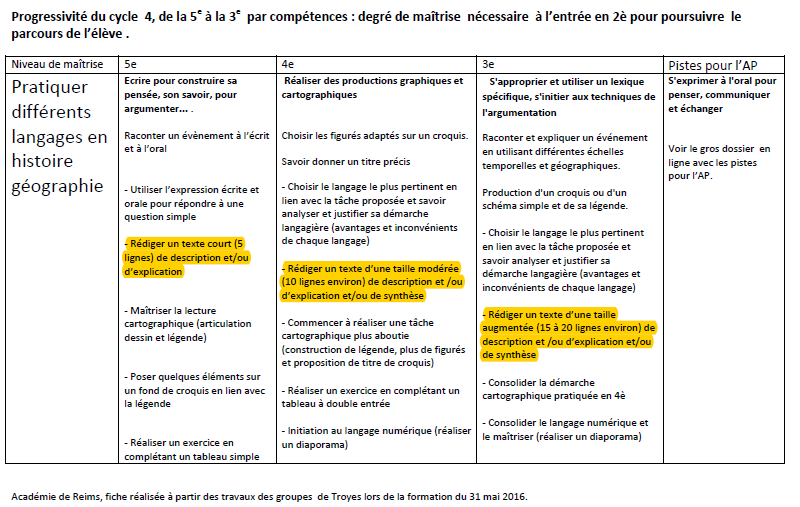 Quelles notions ?
Les notions de colonisation et de sociétés coloniales
Le plan de travail de la séquence distribué aux élèves
La consigne :
Les différentes phases:  La construction de l’évaluation (2h)
En salle informatique
La classe est divisée en deux avec une moitié (3 ilots) préparant l’évaluation sur le thème des conquêtes et des sociétés coloniales et l’autre moitié (3 ilots) sur l’abolition de l’esclavage.
Les différentes phases: la réalisation de l’évaluation (1h)
En salle de classe
Les élèves réalisent l’évaluation de l’autre groupe
Ensuite, correction du travail de l’élève par un concepteur du sujet
Quelle forme ?
Un ou deux documents au choix
4 à 5 questions sur le ou les documents
La correction attendue et les critères de réussites
En format Libre office ou Word
Quels outils à disposition des élèves ?
Les élèves disposent des exercices fait en classe et du schéma de synthèse
Moteur de recherche internet
Le manuel Le livre scolaire (idem sur le net)
1 fiche coup de pouce en cas de problème
Un tableau de bord à compléter
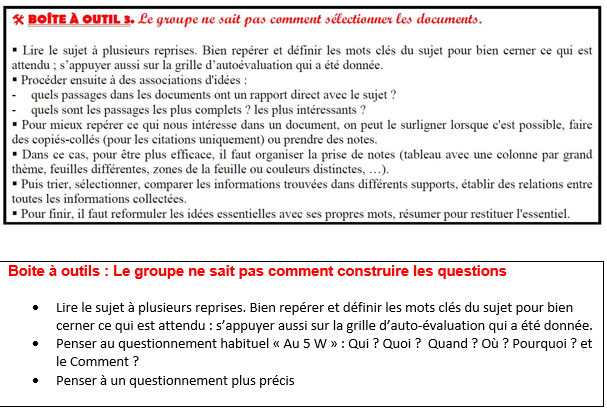 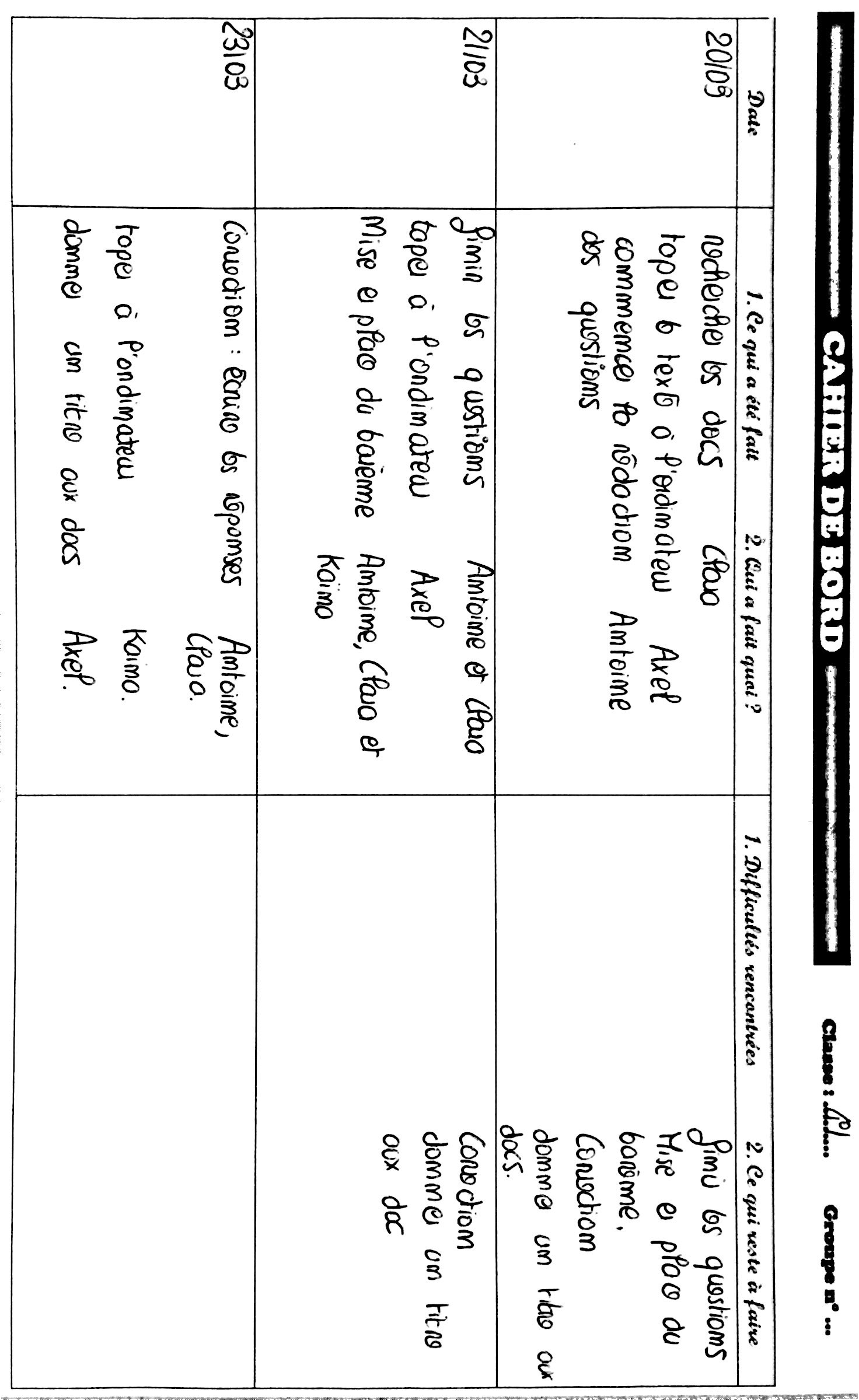 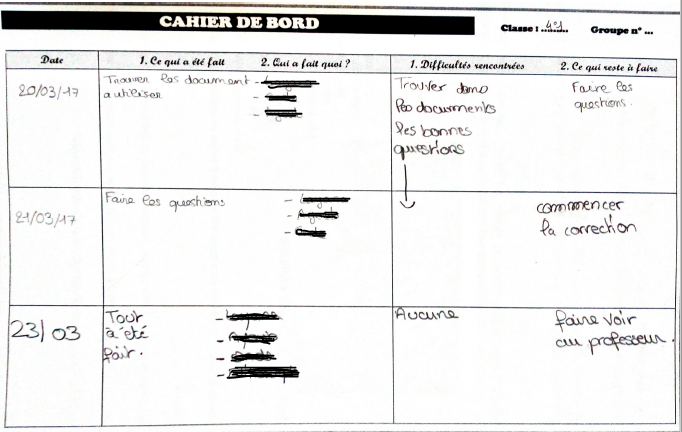 Quelques travaux d’élèves sur l’activité 2: le développement construit
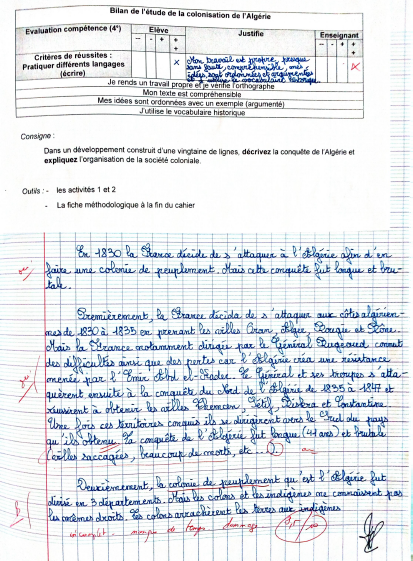 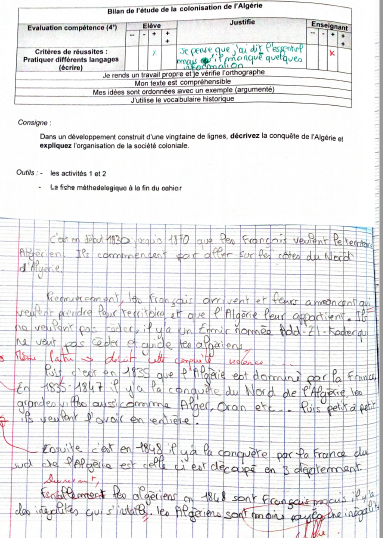 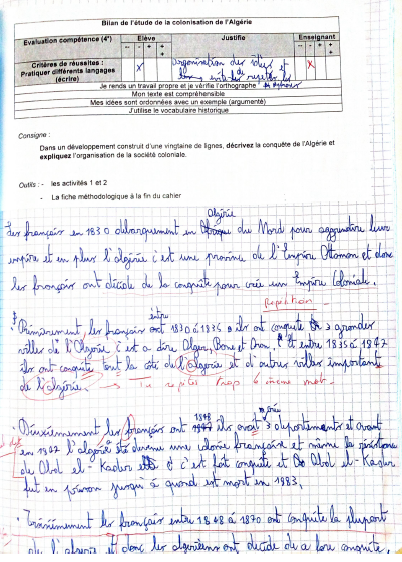 Les devoirs conçus et corrigés par les élèves
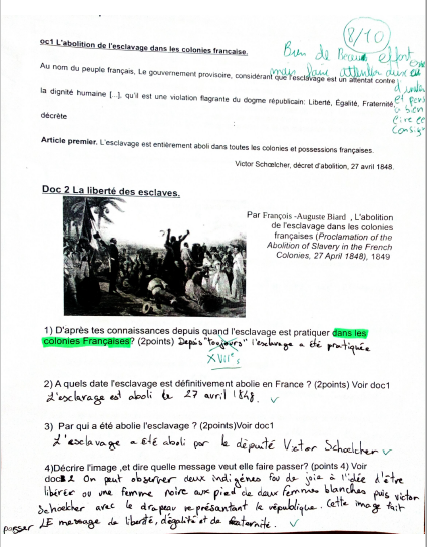 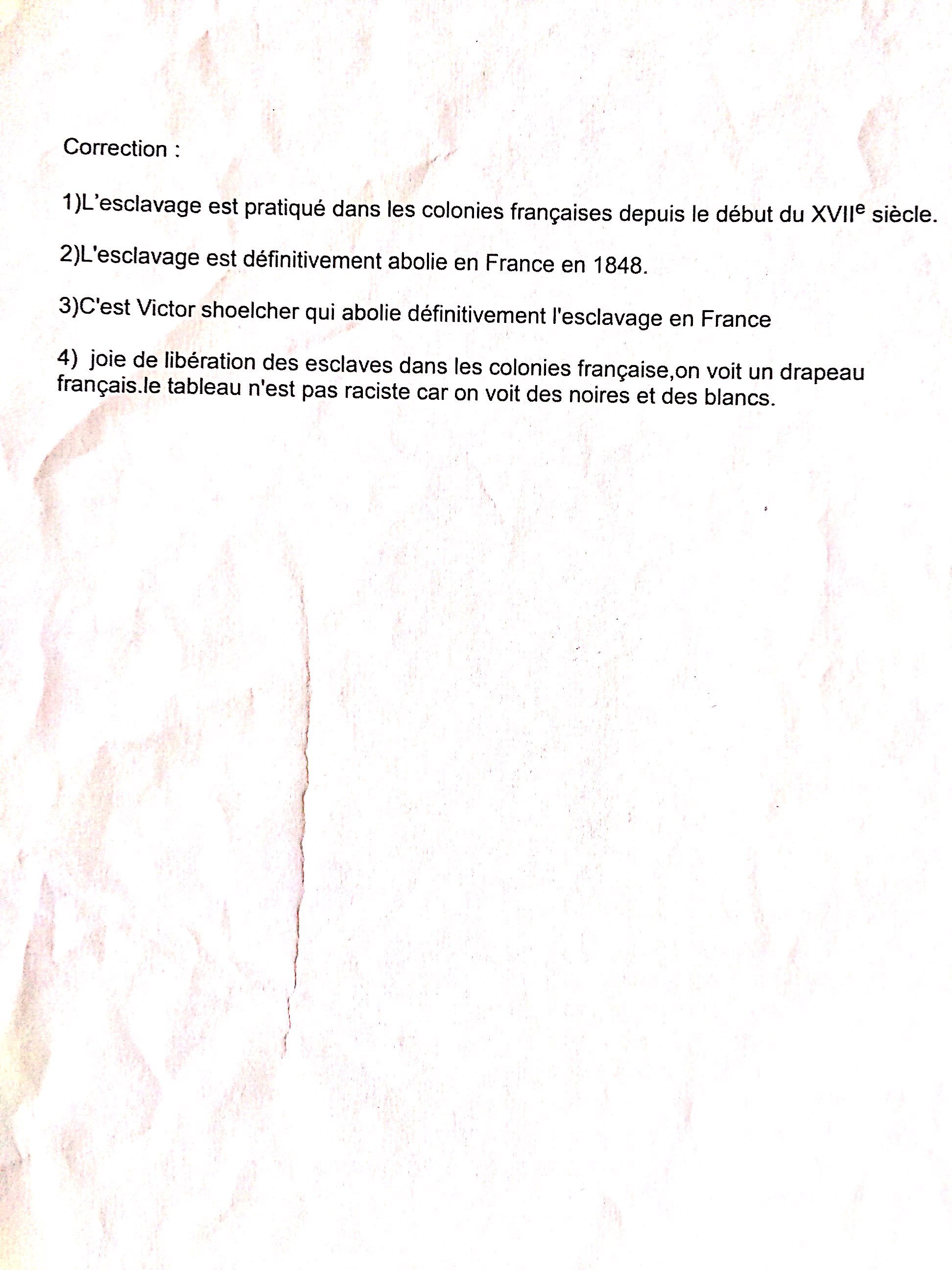 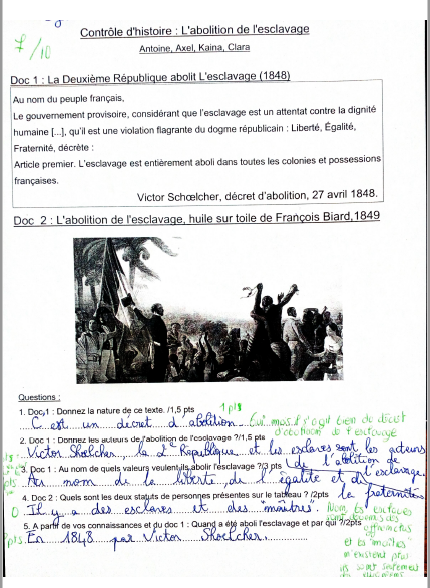 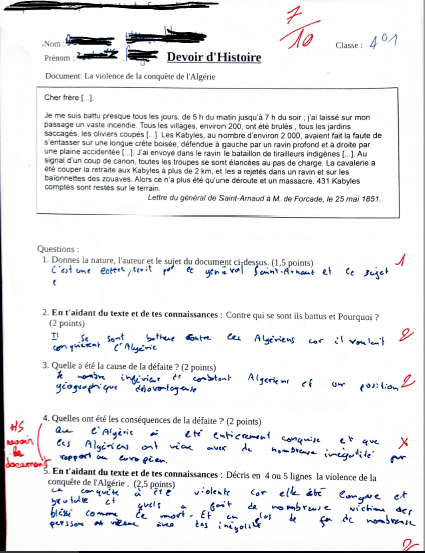 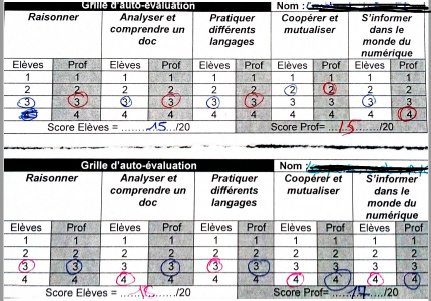 Comment diversifier les situations d’évaluation ?
Les critères de réussites sont explicites : construits par le professeur ou par les élèves
L’évaluation s’inscrit dans le cours de l’apprentissage.
L’auto-évaluation via le petit tableau en début de la fiche d’activité: le ritualiser, prendre le temps de circuler dans la classe. 
La co-évaluation ou l’évaluation croisée
Que fait l’enseignant ?
Circule dans le groupe, observe et pose des questions: ce qu’ils ont fait et la façon dont ils l’ont fait

Identifie ce que l’élève a su faire

Prise en charge des erreurs identifiées pour permettre à l’élève de progresser : 
en levant les obstacles à l’oral avec des conseils 
ou par des vignettes « coup de pouces »
[Speaker Notes: Métacognition : Cela renvoie à quatre types de questions :
- Quelle est ma tâche et à quoi saurai-je que je l’ai réussie ?
- Quel problème dois-je résoudre pour accomplir cette tâche ?
- Quelles connaissances dois-je utiliser ?
- Quelles stratégies personnelles dois-je mettre en œuvre pour acquérir ces connaissances ?
Si l’enseignant prend du temps en classe pour poser ces questions aux élèves, il fait lui-même des découvertes et il peut ainsi mieux différencier sa pédagogie.]
Identifier les erreurs ?
relevant de la compréhension des consignes du travail données à la classe
témoignant des conceptions alternatives des élèves: représentations
liées aux opérations intellectuelles impliquées: conceptualisation, mobilisation des acquis
portant sur les démarches adoptées.
causées par la complexité propre du contenu.
Que peut faire l’élève de son évaluation pour progresser ?
Laisser le temps à l’élève de comparer l’auto-évaluation et celle faite par son camarade. 
Ensuite il peut comparer avec le retour de l’enseignant
Enfin : Laisser ces grilles comme outils sur un travail similaire dans le thème suivant. L’élève les a à disposition et les utilise.
[Speaker Notes: On peut proposer un travail de réécriture prenant en compte les remarques.
L’élève n’est pas seulement dans de la correction mais de la reconstruction.]
Analyses critique des résultats obtenus: les points positifs
Développe l’autonomie des élèves, l’organisation pour résoudre une tâche
 Suscite l’adhésion et motivation des élèves 
 Favorise l’estime de soi : des élèves en grandes difficultés ont su apporter des compétences au groupe  
Responsabilise et permet la compréhension des attendus de l’enseignant: l’élève prend conscience de son niveau, de ce qu’il peut faire pour progresser
Analyses critique des résultats obtenus: Les points négatifs
Le bruit : réguler le niveau sonore
 L’attentisme des élèves en situation de difficulté dans un groupe hétérogène 
 Des conflits au sein du groupe
Chronophage : possibilité de le faire en 2h.
Il serait intéressant de la réaliser à la fin du 1er trimestre et une seconde fois à la fin du 2e trimestre ce qui permet à l’ensemble des élèves d’identifier les attendues.
Bibliographie:
Romain Bertrand, « Colonisation, une autre histoire », Documentation photographique, La Documentation française, 2016, n°8114.
Evaluer pour faire réussir les élèves, Les dossiers pédagogiques de l’académie de Nantes, 2014
J.P. ASTOLFI, L’erreur, un outil pour enseigner, Paris, ESF, 1997 - page 58
http://www.cahiers-pedagogiques.com/Les-erreurs-de-la-theorie-a-la-pratique
http://eduscol.education.fr/histoire-geographie/enseigner/ressources-par-competence-du-socle/cycle-4.html
http://www.laclassedhistoire.fr/